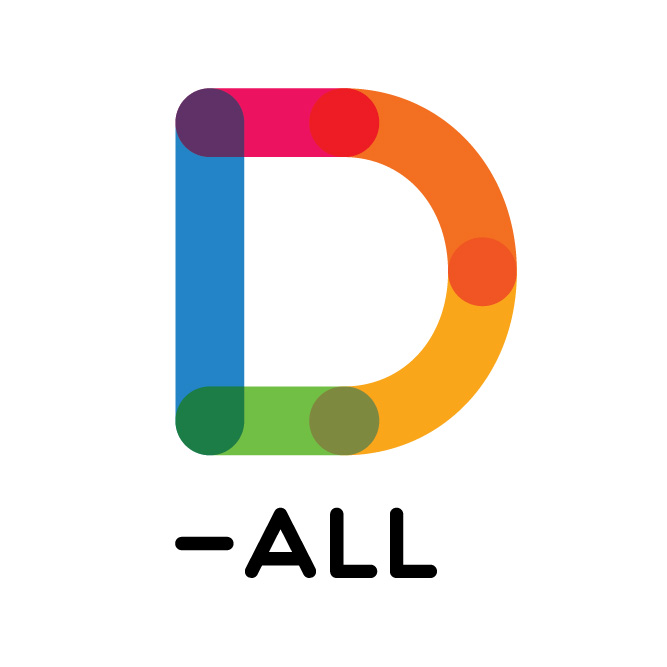 9 βήματα 
για ένα υγιεινό πρόγραμμα ύπνου
Understood.org
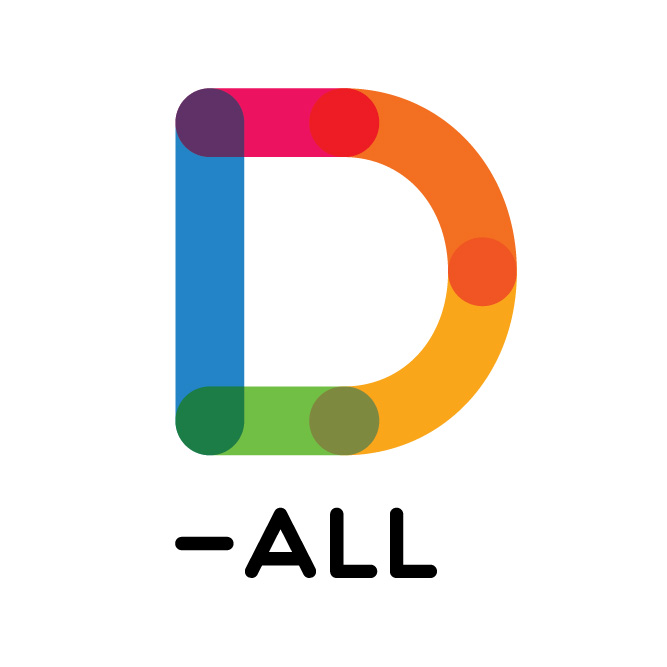 1ο από 9
«Προγραμματίστε εκ των προτέρων»
Μιά βδομάδα πριν ξεκινήσει το σχολείο αρχίστε να ξυπνάτε το παιδί σας νωρίτερα. 

Προγραμματίστε ενδιαφέρουσες δραστηρι΄τητες, έτσι ώστε να θέλει να σηκωθεί από το κρεβάτι
Understood.org
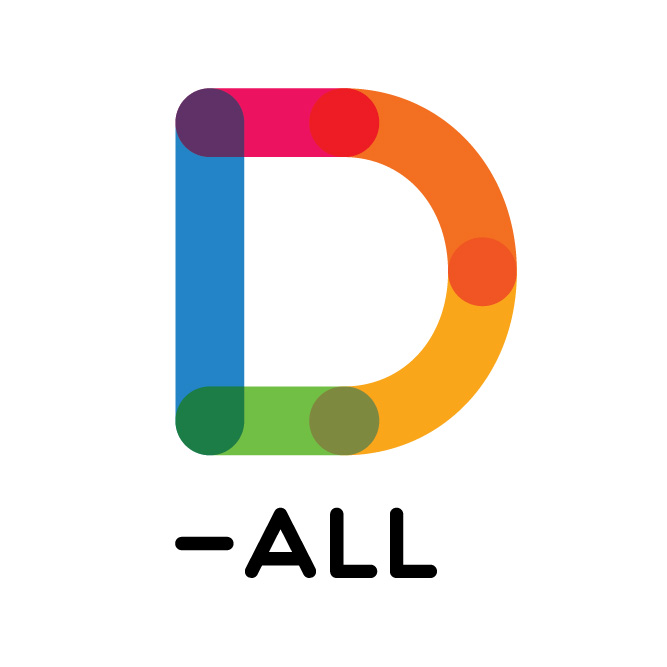 2ο από 9
«Ξυπνάτε το σταδιακά νωρίτερα»
Εάν το παιδί σας στις διακοπές σηκωνόταν στις 9.00 και όταν θα πάει σχολείο πρέπει να σηκώνεται στις 7.00,  αρχίστε να το ξυπνάτε μία ώρα νωρίτερα για λίγες μέρες, 
Μετά κάθε μέρα ξυπνάτε το,  όλο και νωρίτερα μεχρι να φτάσετε στις 7.00
Understood.org
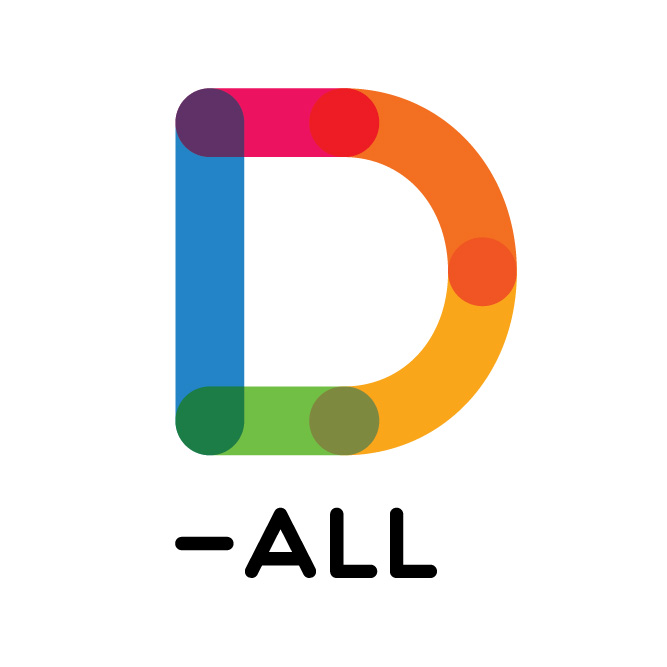 3ο από 9
“Βεβαιωθείτε ότι το παιδί σας κινείται αρκετά”
»
Όταν υπάρχει αρκετή άσκηση κατά την διάρκεια της ημέρας, τότε αυτό βοηθά στον βραδινό ύπνο. 
Προσπαθήστε όμως να αποφύγετε άσκηση περίπου 3 ώρες πριν τον ύπνο.
Understood.org
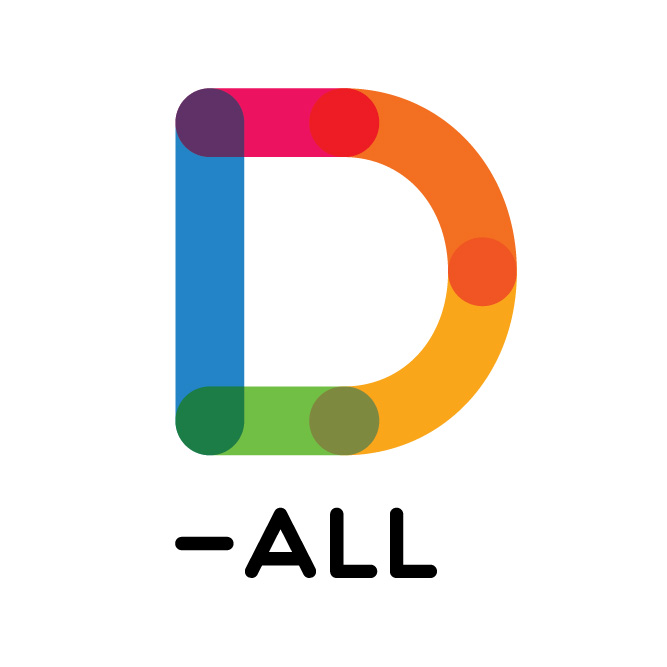 4ο από 9
“Κρατήστε το ξύπνιο όλο το απόγευμα”.
Κάντε διάφορες δουλειές, κολυμπήστε, προγραμματίστε συναντήσεις με φίλους.  
Προσπαθήστε να μην το αφήσετε να κοιμηθεί κατά την διάρκεια της μέρας, αλλιώς θα δυσκολευτεί το βράδυ.
Understood.org
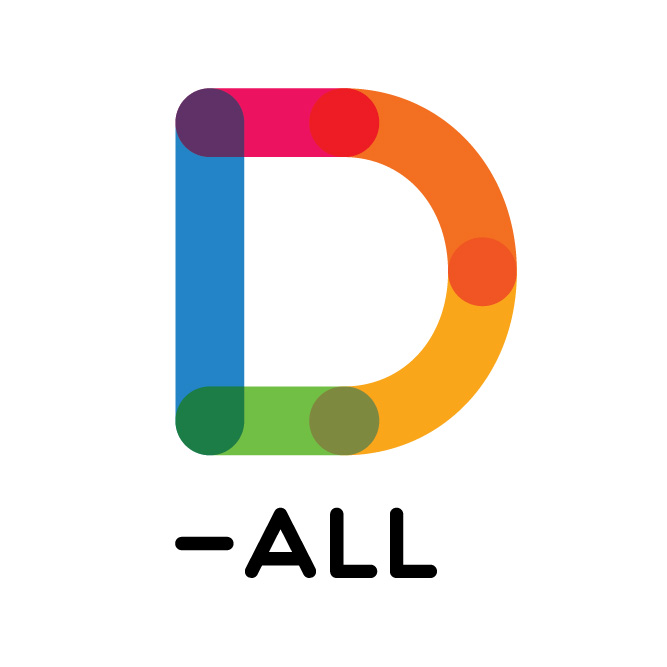 5ο από 9
“Κλείστε όλα τα ηλεκτρονικά, μία ώρα πριν τον ύπνο”
Οι υπολογιστές και τα βιντεοπαιχνίδια, δεν αφήνουν το παιδί να νυστάξει. 
Να είστε δίκαιοι και να τηρήσετε αυτόν τον κανόνα για όλη την οικογένεια.
Understood.org
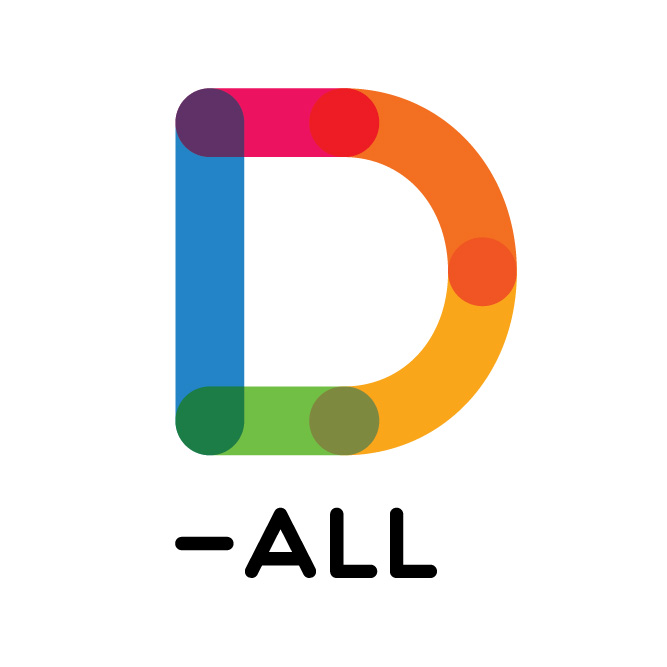 6ο από 9
“Προσαρμόστε σταδιακά την ώρα που πάει για ύπνο”
Αρχίστε σταδιακά να βάζετε το παιδί για ύπνο όλο και πιό νωρίς. 
Εάν έχει ξυπνήσει μιά ώρα νωρίτερα, βάλτε το και για ύπνο μία ώρα νωρίτερα.
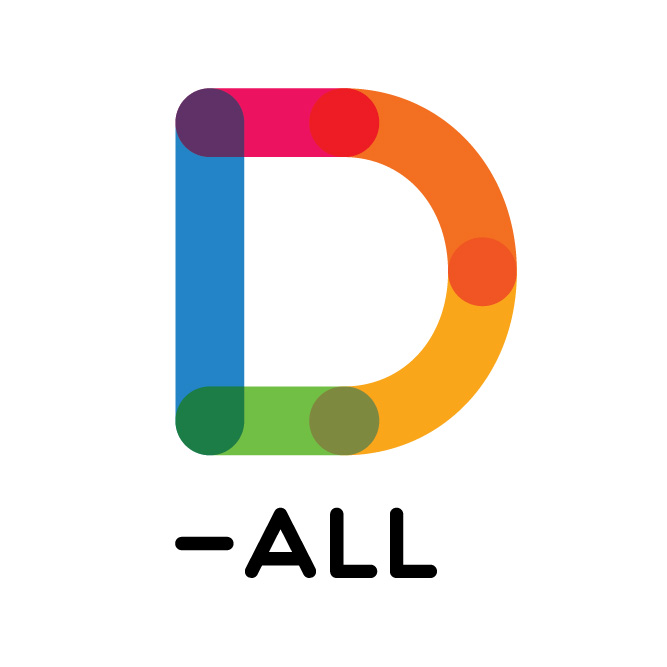 7ο από 9
“Καθιερώστε μια ρουτίνα ύπνου”
Βάλτε πιτζάμες, βουρτσίστε τα δόντια διαβάστε μαζί μιά ιστορία, έτσι ώστε να κλείσετε ωραία και γαλήνια την μέρα σας.
Understood.org
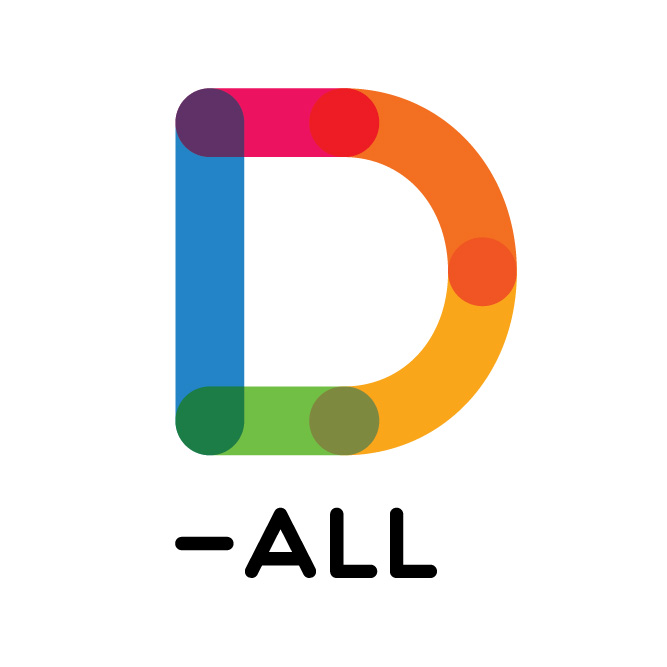 8ο από 9
“Δημιουργήστε ένα ωραίο και ήρεμο περιβάλλον ύπνου”
Σβήστε τα φώτα, κλείστε τις κουρτίνες και χαμηλώστε την θέρμανση.
Understood.org
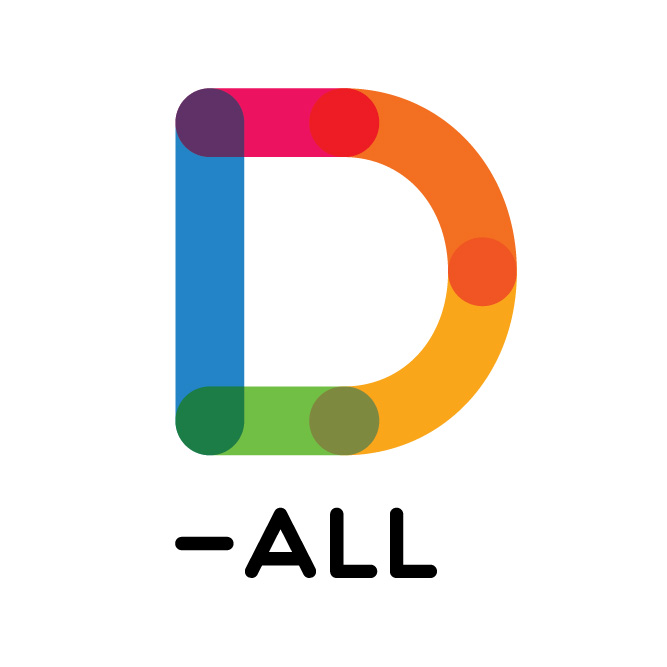 9ο από 9
“Εάν το παιδί σας έχει κινητό, μην το αφήνετε στο δωματιο”
Το φως και ο θόρυβος θα το κρατάει ξύπνιο. 
Μπορεί να θέλει να παίξει αντί να κοιμηθεί.
Understood.org